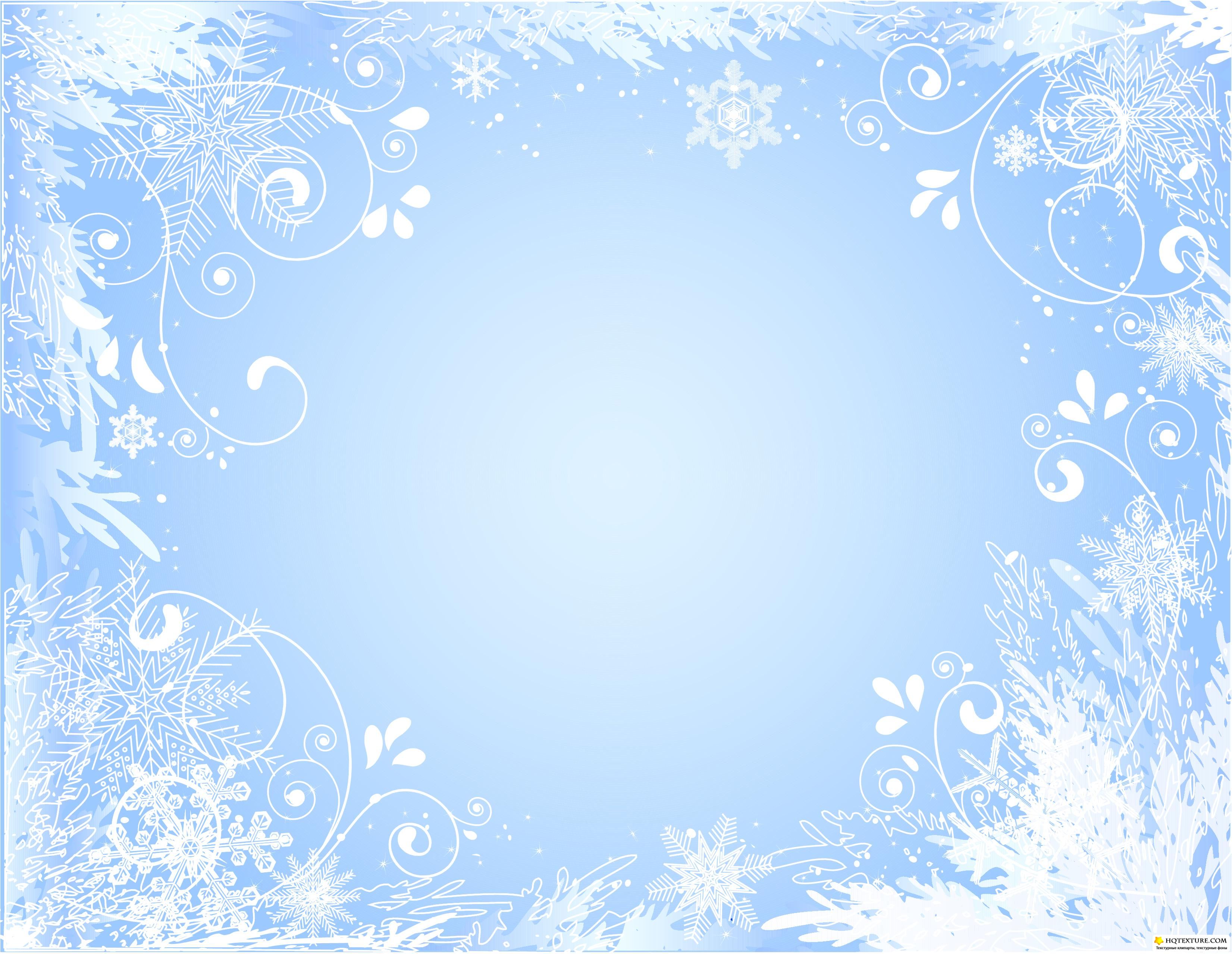 Рождество Христово
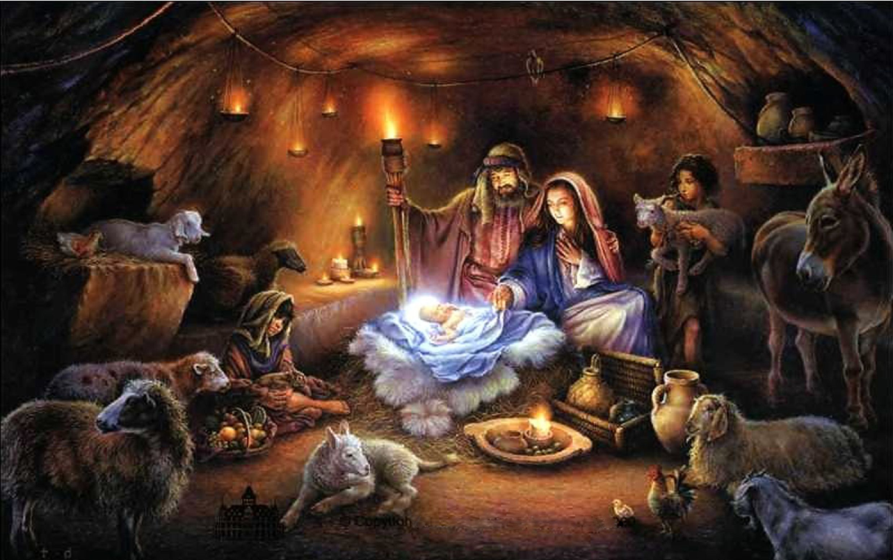 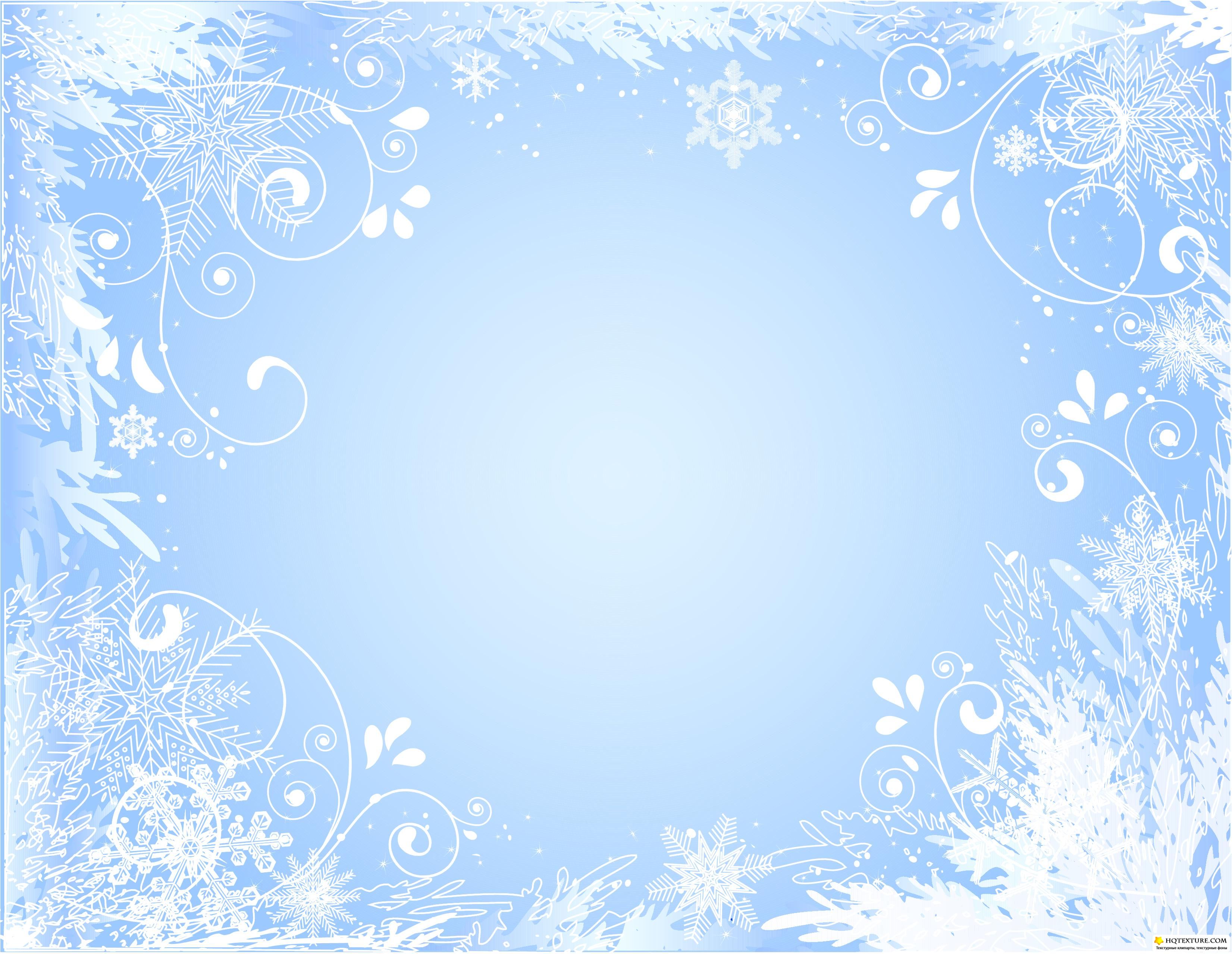 В этот день в небольшом городке Вифлееме произошло небывалое событие — родился Сын Божий Иисус Христос. Придя на землю, Христос не был встречен почетом, знатностью и богатством. У Него даже не было колыбели, как у всех детей, не было и пристанища — Он родился за городом, в пещере и был положен в ясли, куда кладут корм для животных. Первыми гостями божественного младенца были не цари и вельможи, а простые пастухи. Пастухи первыми поспешили поклониться новорожденному Спасителю. В это время с дарами Царю Мира шли волхвы (древние мудрецы) с востока. Волхвы принесли Младенцу дары: золото, ладан и смирну.
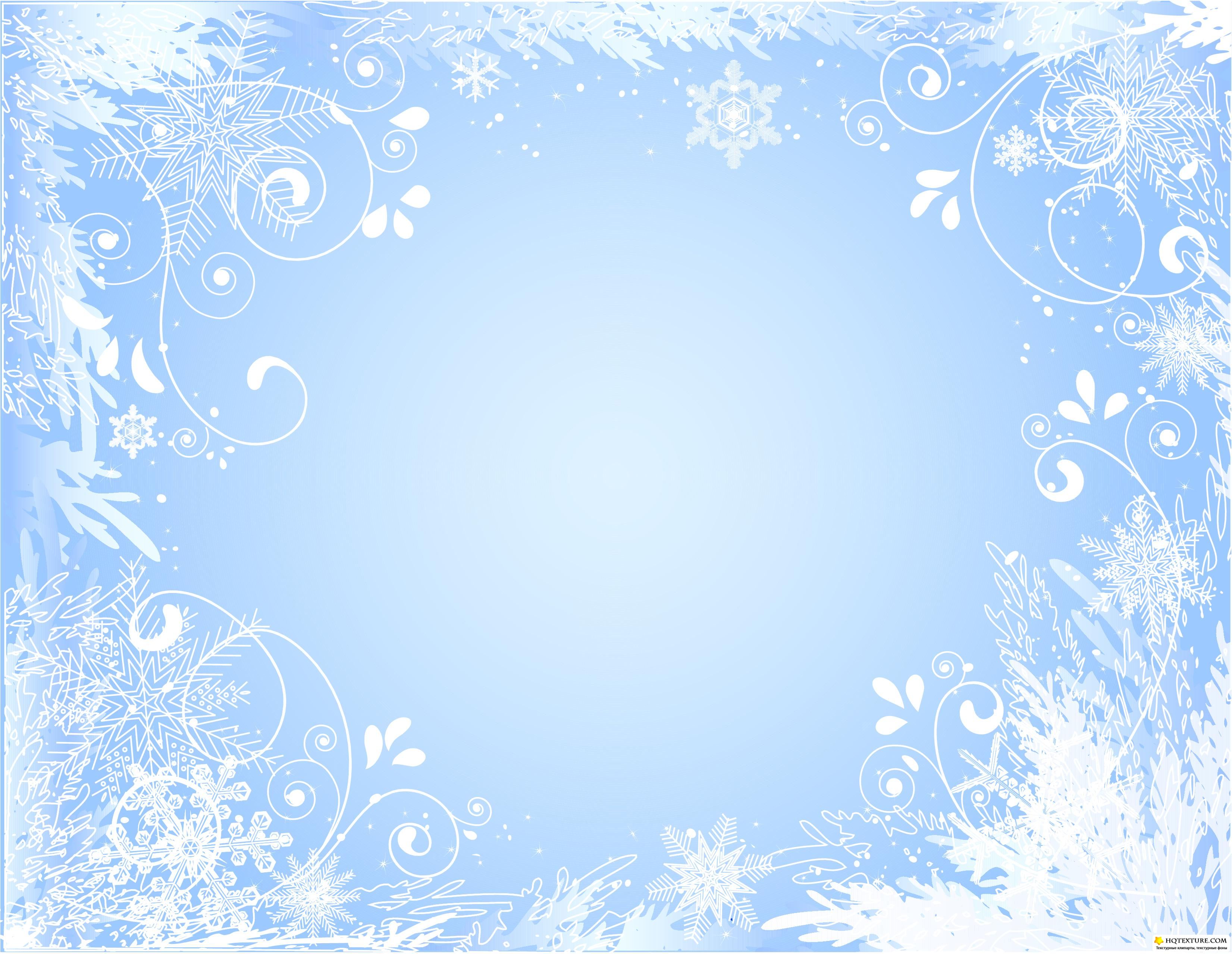 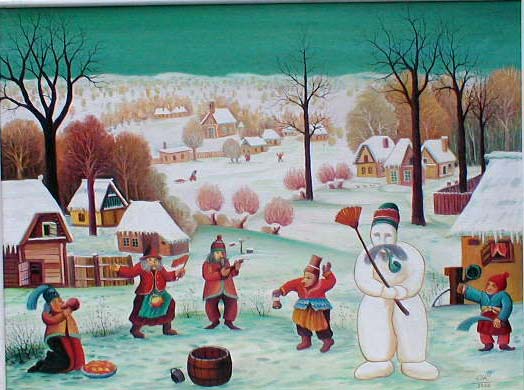 Рождество отмечали  песнями ходили по домам, устраивали хороводы и пляски, рядились медведями, свиньями, одевали различные маски. В деревнях святки отмечали всем миром, переходя из хаты в хату. Но и в городах рождественские гулянья славились размахом. Люди веселились  на площадях, где устанавливали карусели, рынки, чайные, горки для детей, катались на санях запряженные тройкой лошадей.
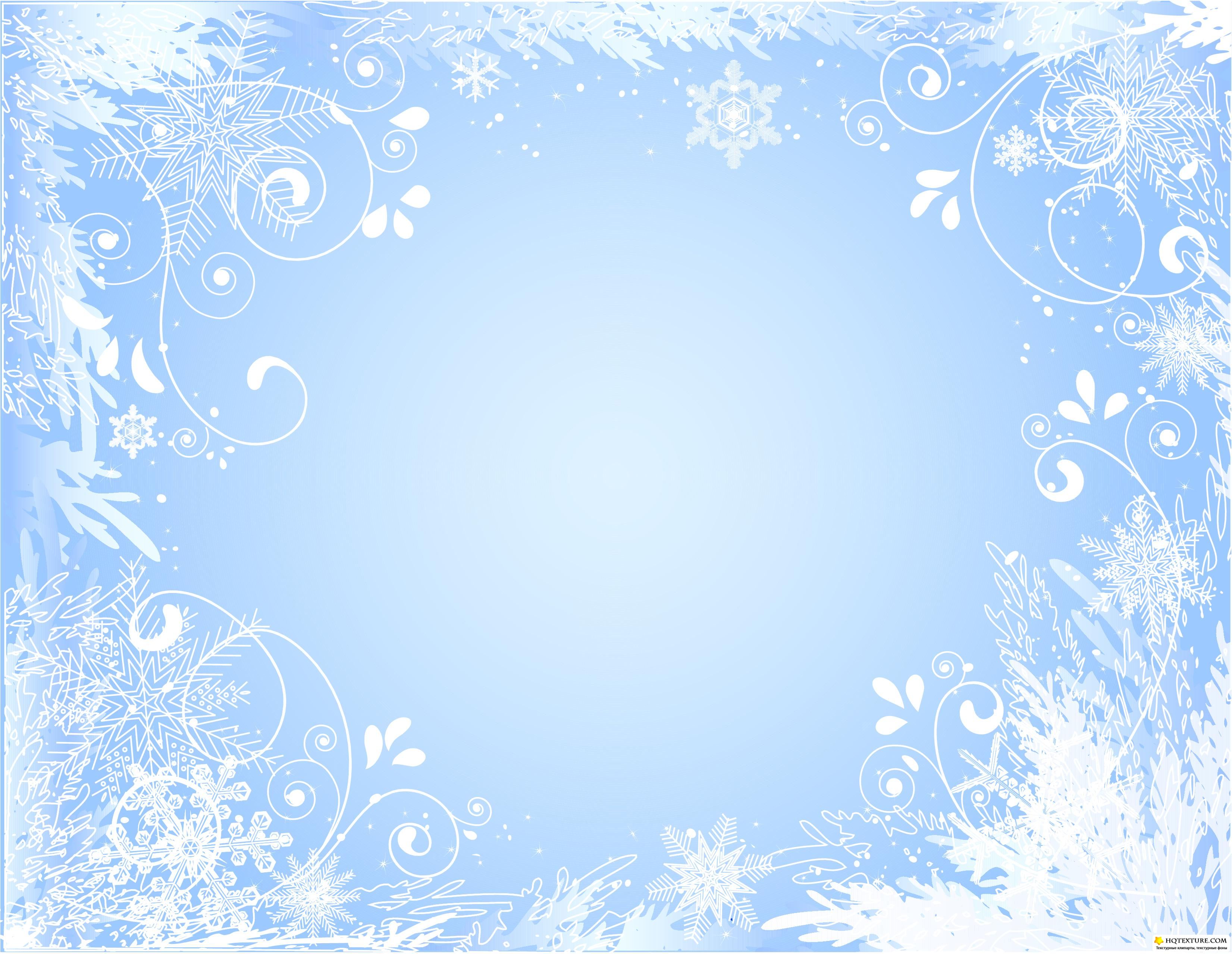 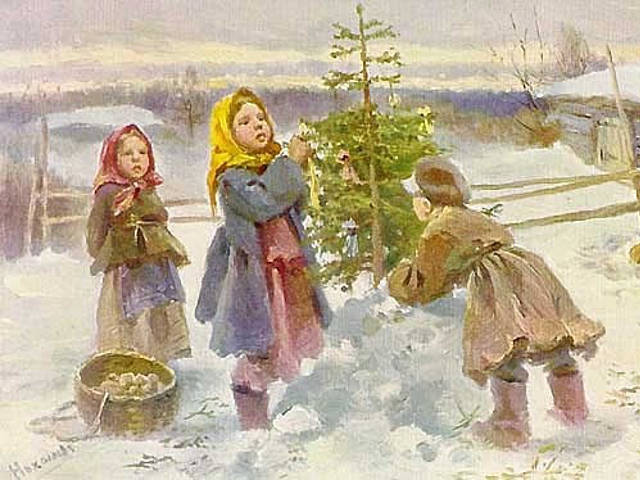 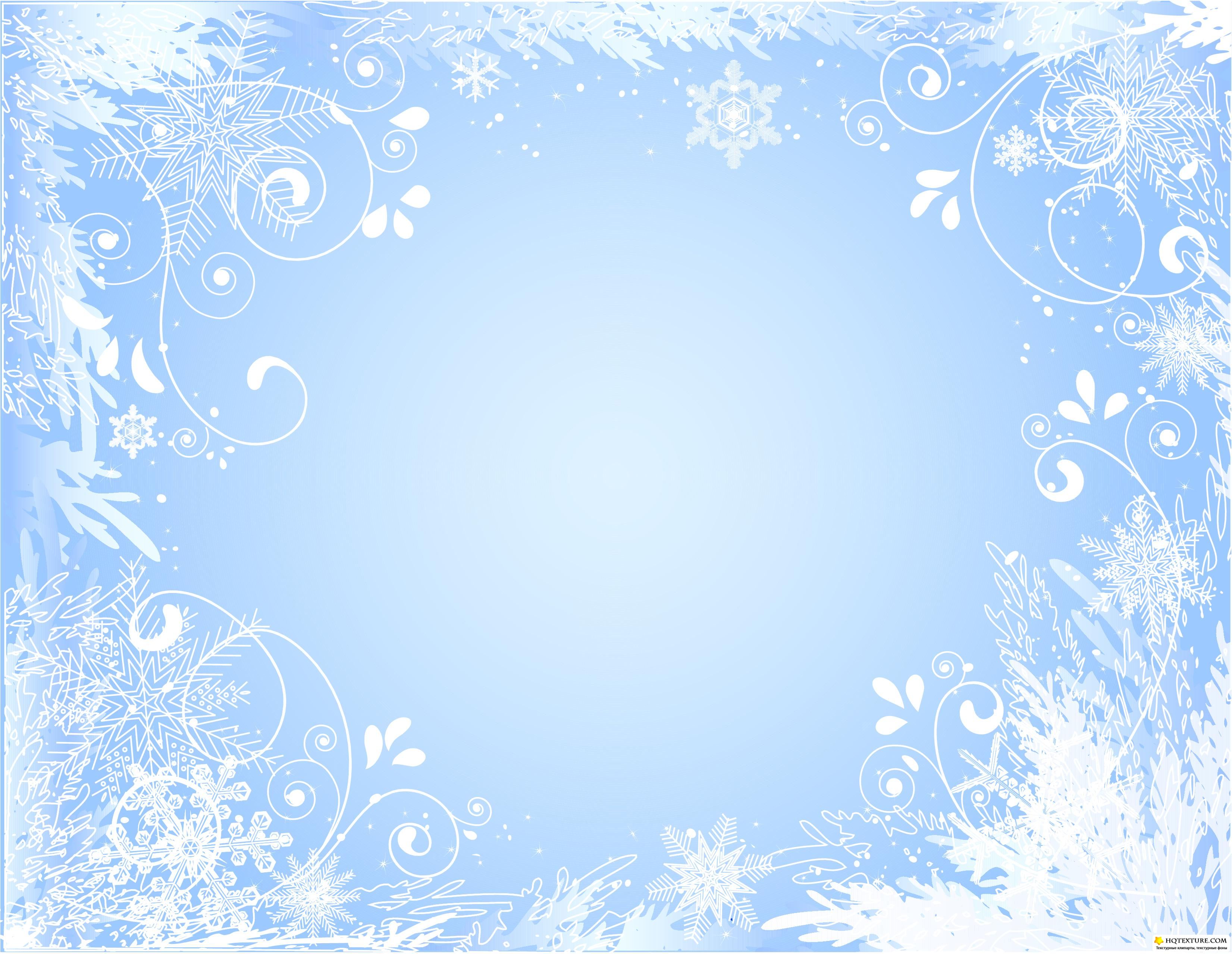 До наших дней на Руси сохранились традиции колядования – пения  колядок под окнами, Коляда символизирует поклонение. Солнцу, дающему плодородие и радость. Колядовали обычно ходя с Рождественской звездой. Сами колядки – это народные песни и присказки на рождественскую тему.
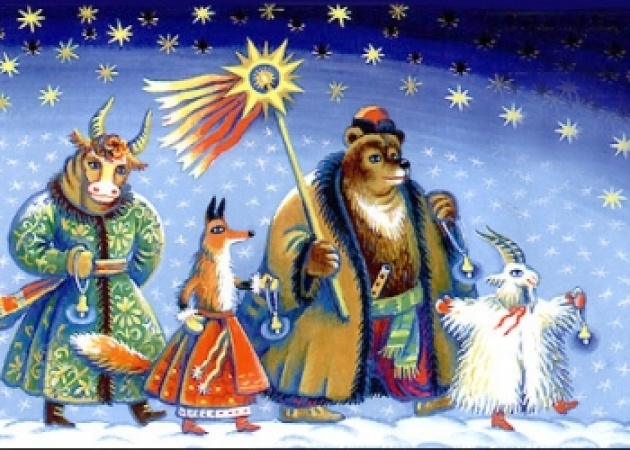 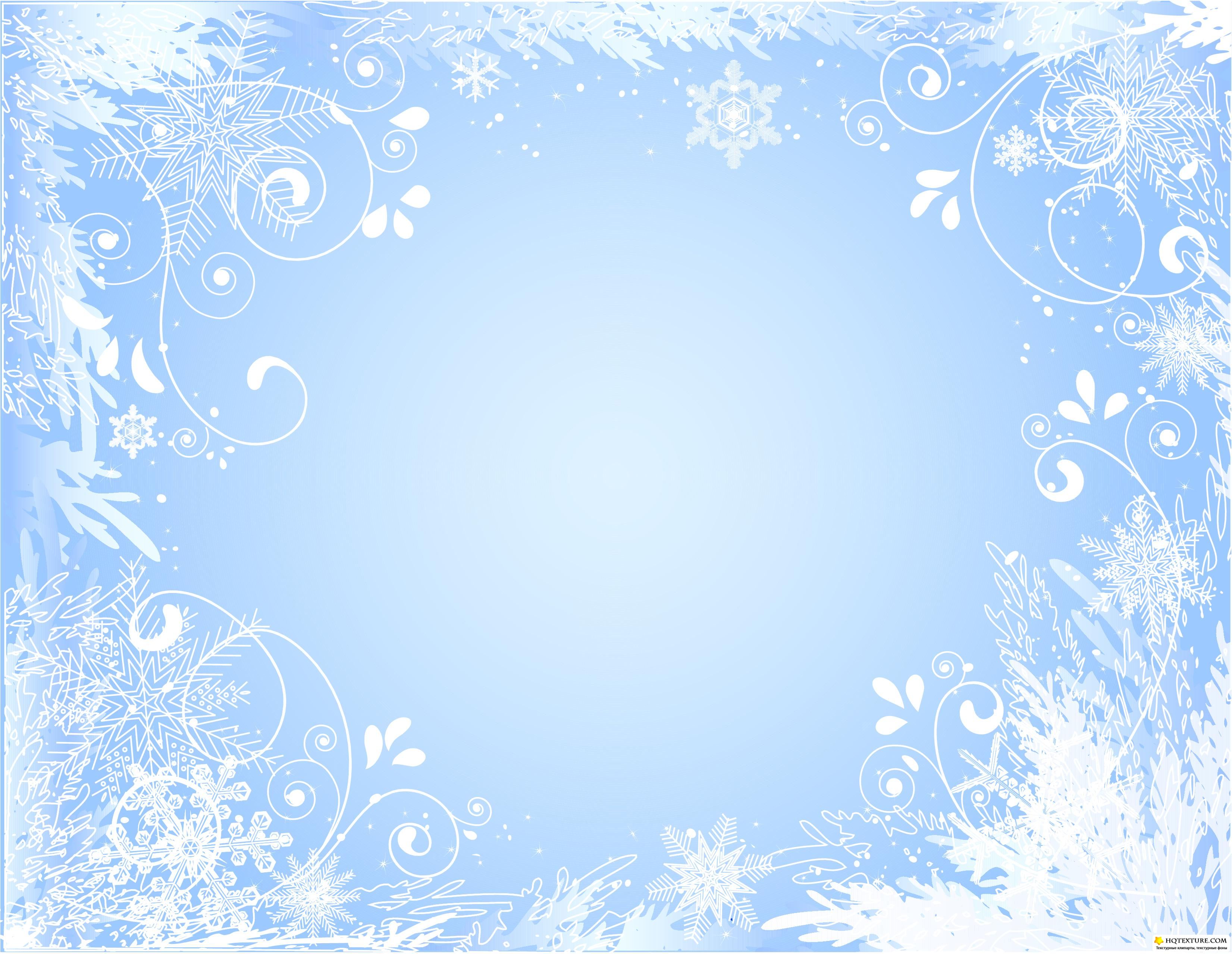 Символы Рождества в России
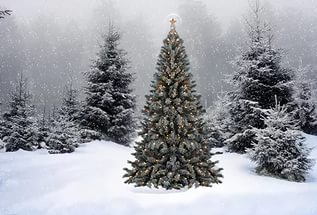 Еще один не менее главный символ Рождества Христова - это елка. Почему же именно елка? А потому что, согласно писаниям, в ночь, когда родился Иисус, царем Иудеи был отдан приказ убыть всех младенцев, родившихся той ночью. И вход в пещеру, в которой родился Иисус был в целях маскировки прикрыт еловыми ветками.
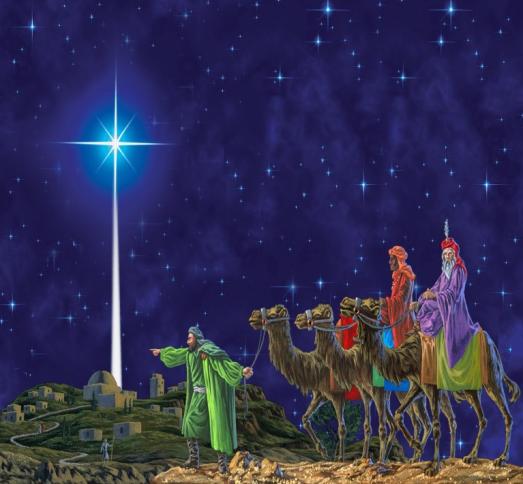 Самым основным символом Рождества Христова является звезда, которая оповестила волхвов о Рождении младенца и привела их к нему.
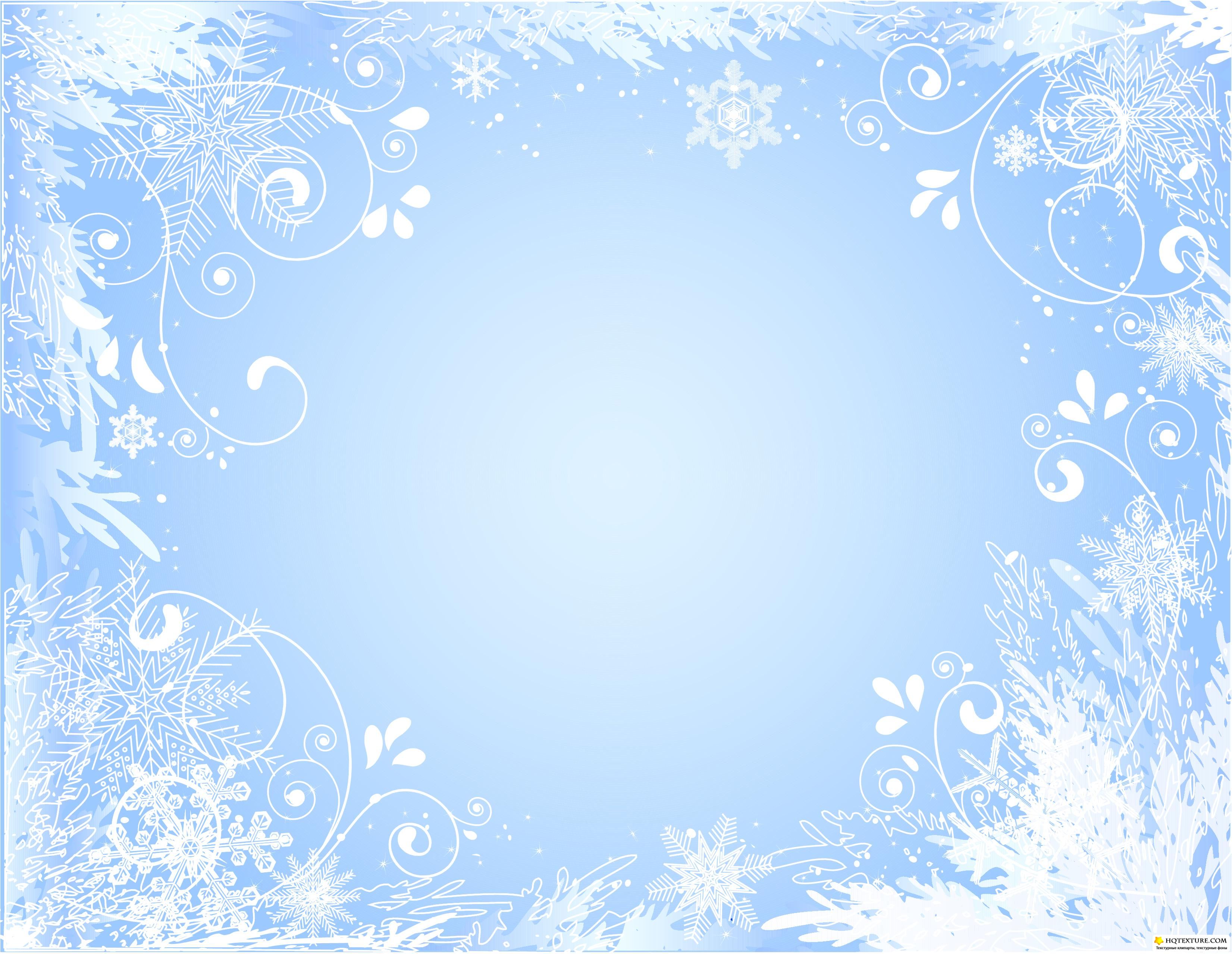 Погодные рождественские приметы
- всегда считалось, что с Рождественского сочельника солнышко идет на лето, а    зима – на мороз, следовательно, день станет длиннее, а морозы – крепче.
- если в канун Рождества, то есть 6 января, будет сильная метель, то весна придет весьма рано, также рано появится и первая зелень.
- весна окажется крайне холодной, если день Рождества будет теплым.
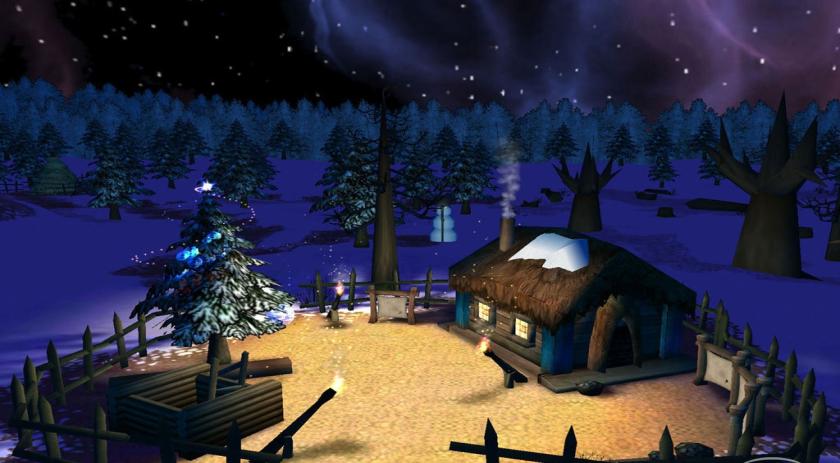 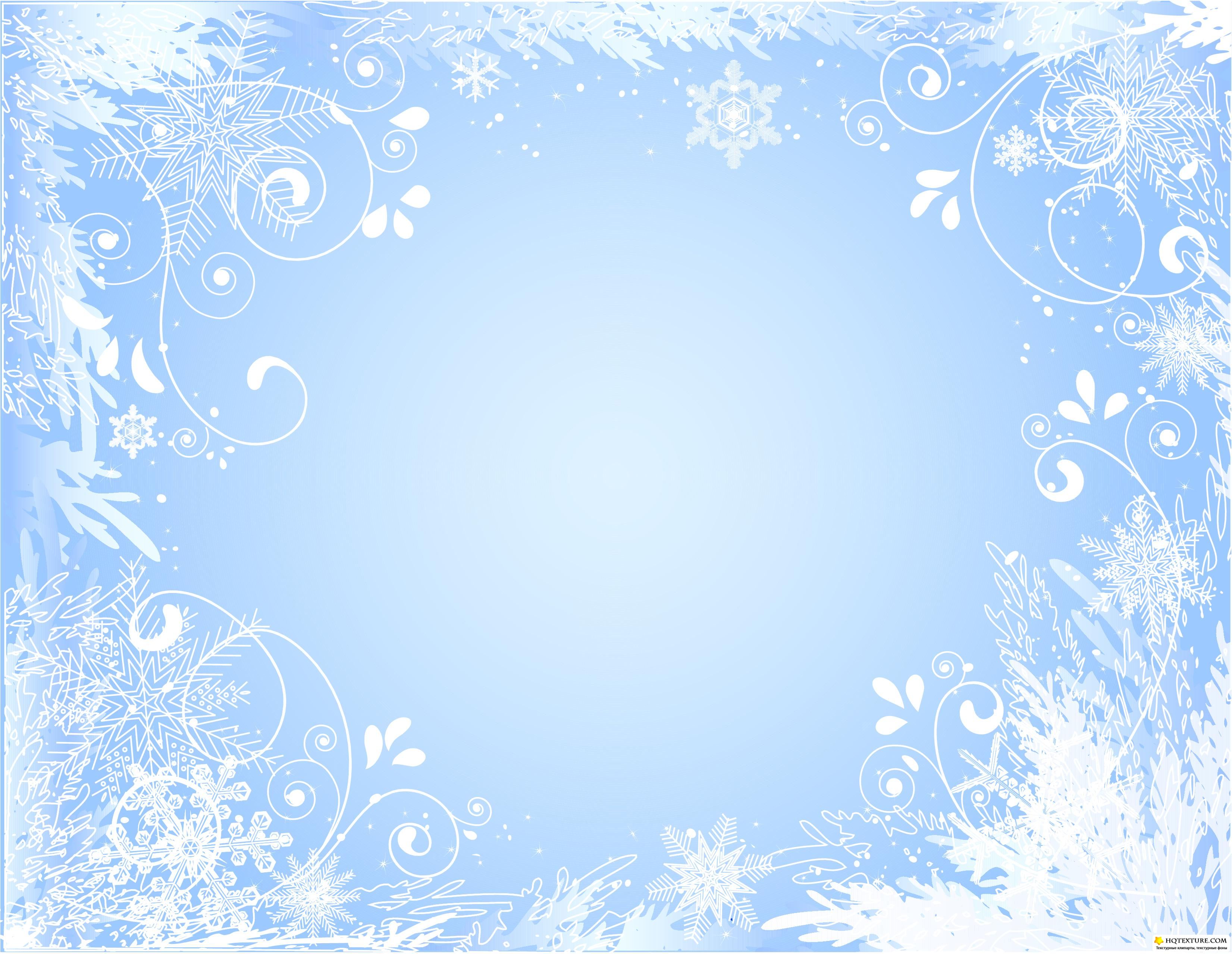 Святой звезды зажглись осколки.На каждой новогодней елке.И в каждой радостной улыбкеУзнаем праздник без ошибки.Сегодня маленький ХристосСпасенья Чудо нам принес.Сверкает снега серебро.И хочется дарить добро.И хочется летать, как птица.Любви Всевышнего открыться.К приходу Чуда все готово -Сегодня - Рождество Христово!